Perspective forthe Sower
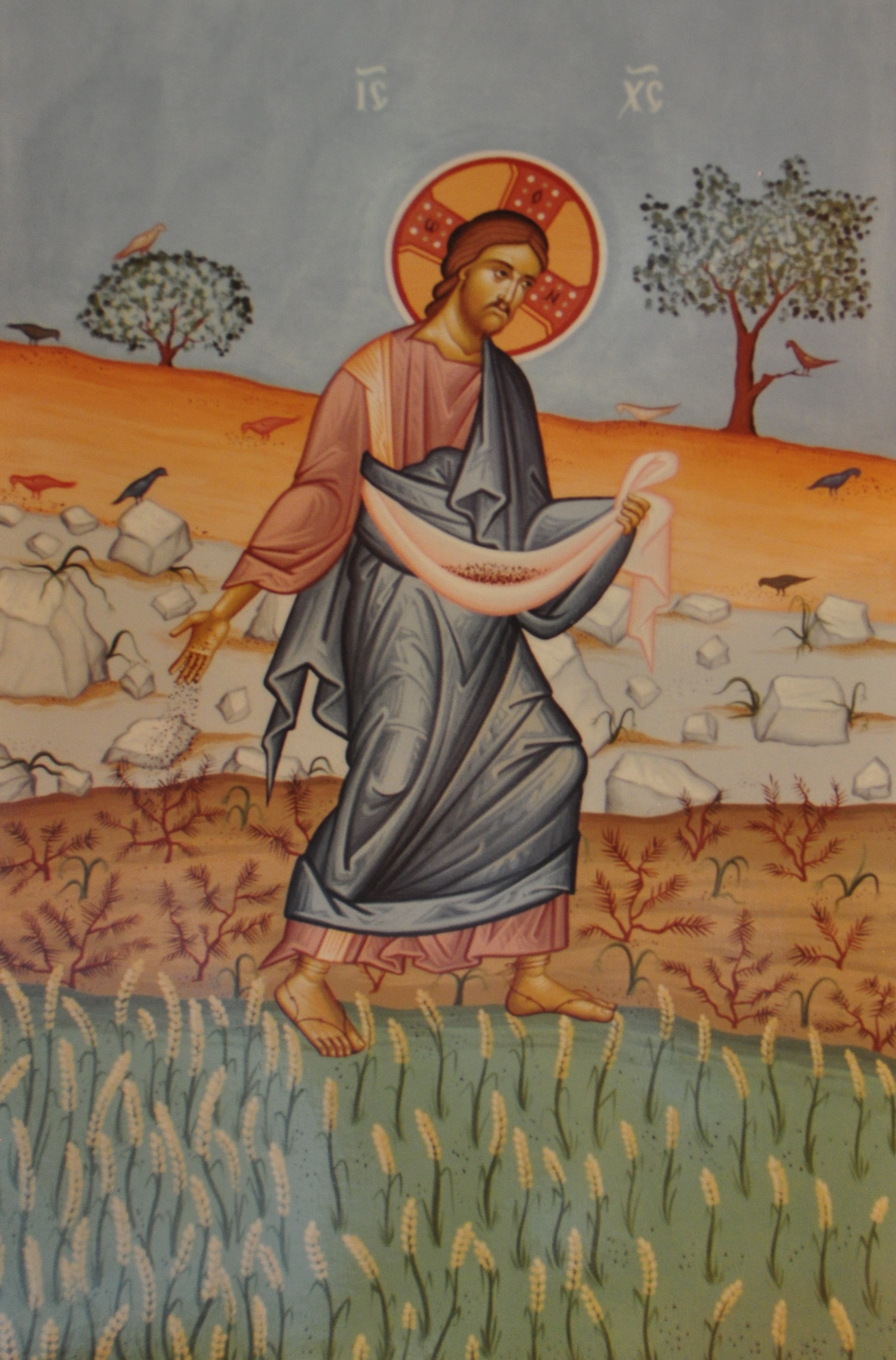 Positively Sowing the Word
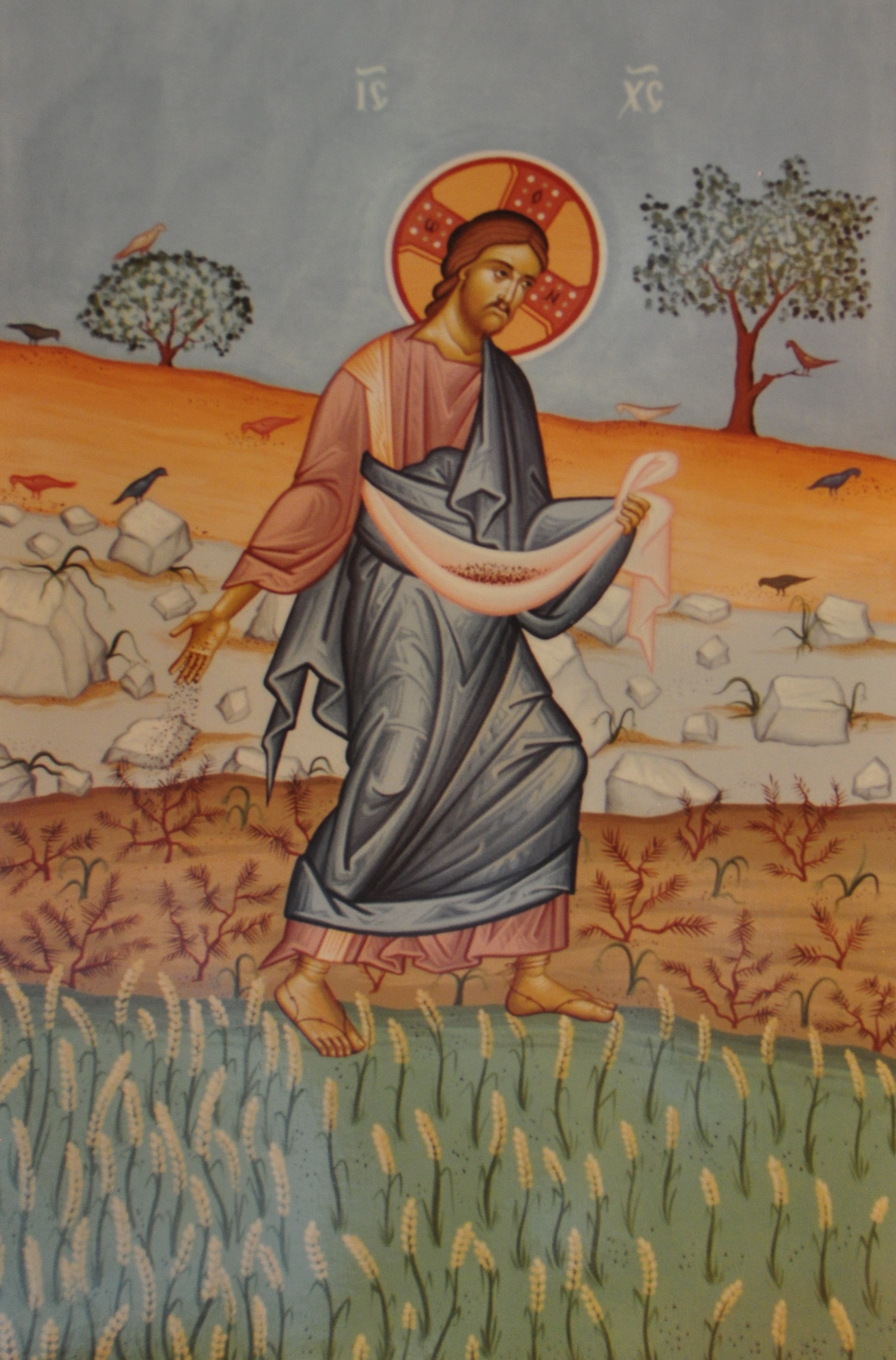 Perspective forthe Sower
The power is in the Word
God’s Word is powerful  Ro 1:16; He 4:12-13
Conversion requires God’s Word  1Pe 1:23-25; 2:2-3
We must present the whole Gospel  1Co 15:1-4; Ro 2:4; 11:22
Results depend on the soil
If rejected, the soil is at fault  Mt 10:14; Ac 13:46
We succeed every time we sow the seed!
Conversion is an extra joy
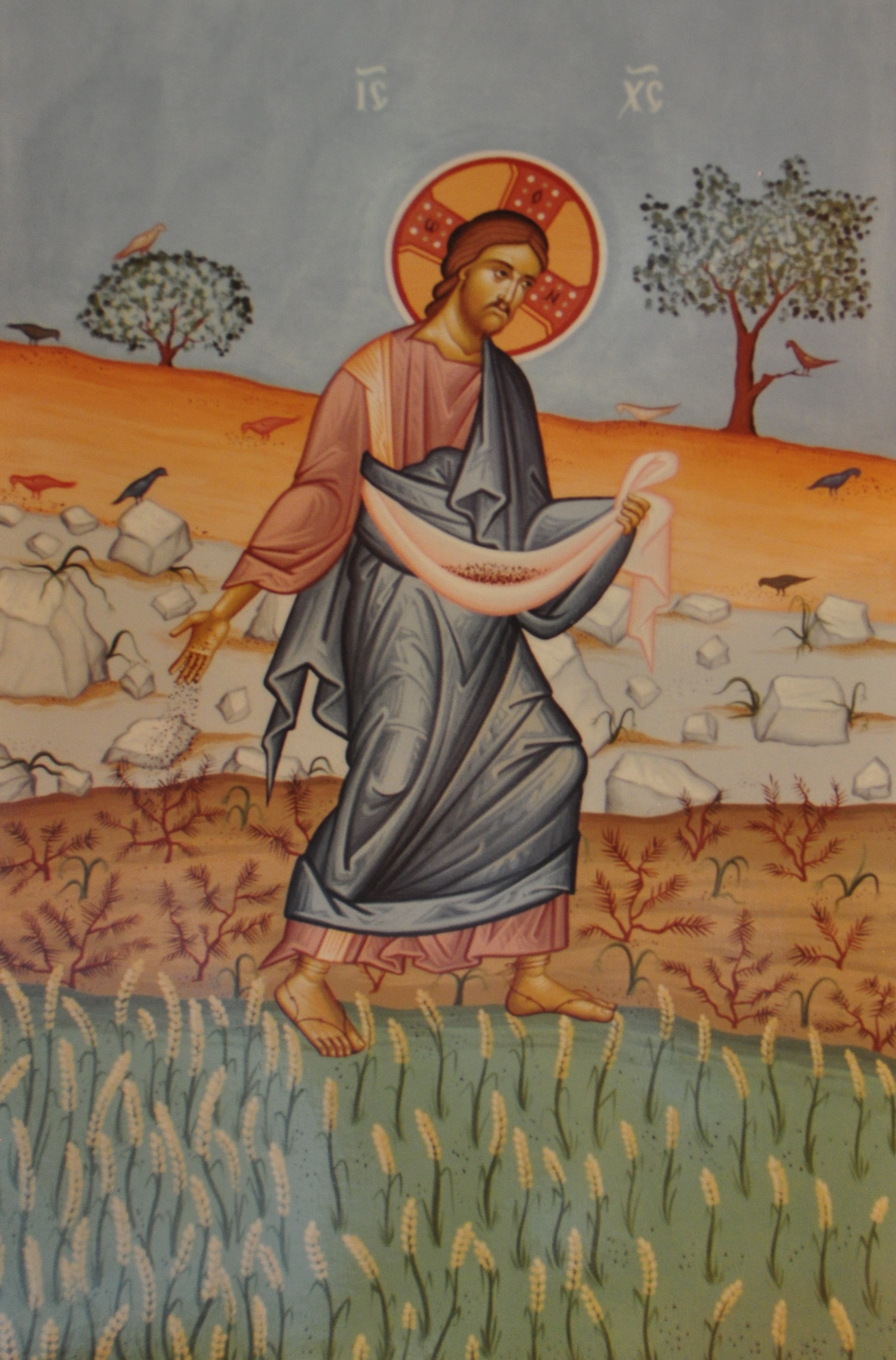 Perspective forthe Sower
We are simply seed throwers
We don’t have to prepare the soil  Lk 8:5-15
God gives the increase  1Co 3:5-7
He can use defective sowers 1Co 2:1-5; Ph 1:15-18
Often, one sows and another reaps
As Jesus taught His disciples  Jn 4:35-38
We may never see the fruit of our labors
We may make it easier for others  1Co 3:6
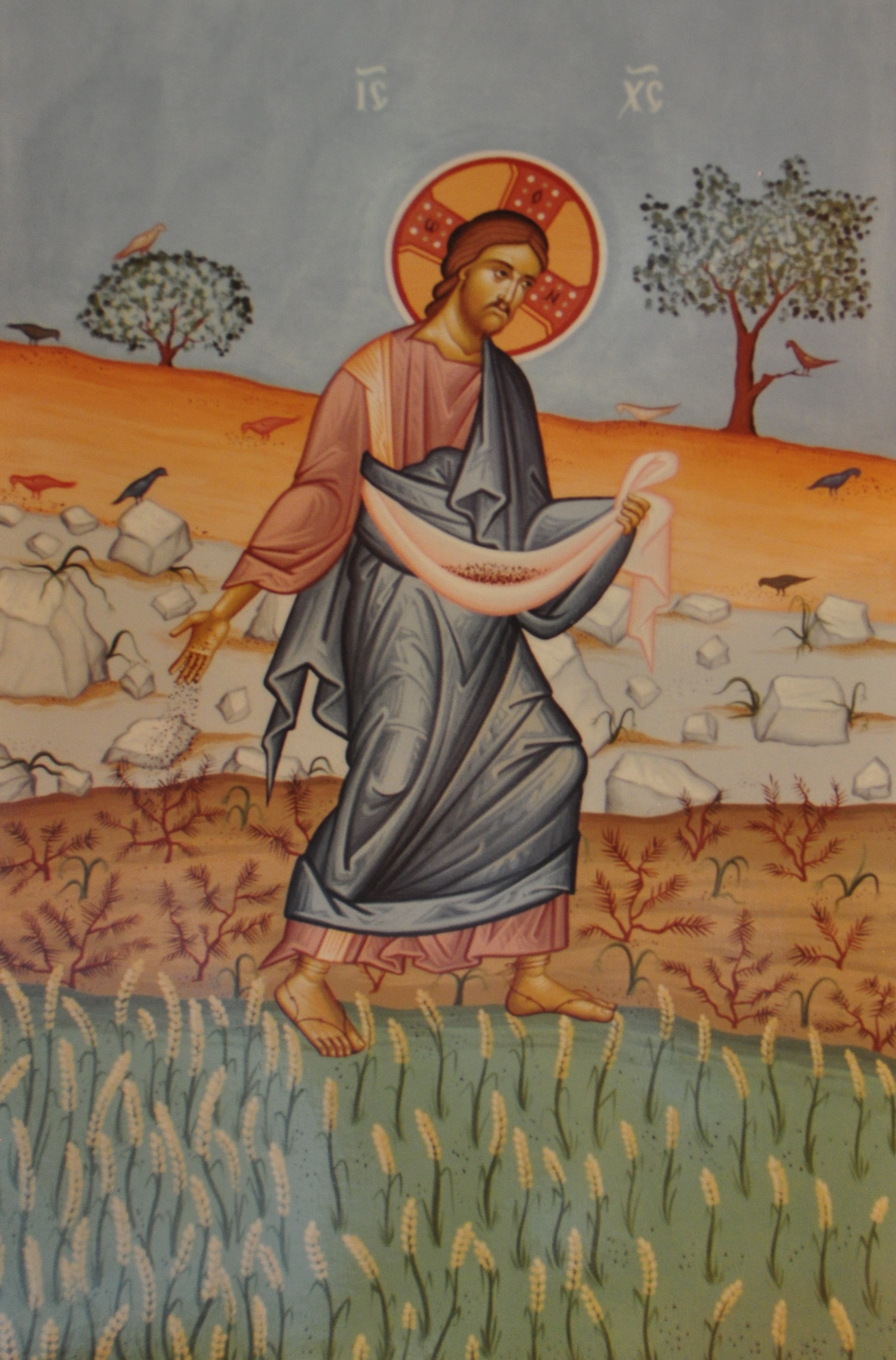 Perspective forthe Sower
God’s providence is at work
He knows the searching heart  2Chr 16:9; Ac 18:9-11
Those who hunger will be filled  Mt 5:6; 7:7-8
We are God’s fellow workers  1Co 3:5-9
God opens doors for prepared workers
Doors of opportunity  1Co 16:9; 2Co 2:12
He uses those who are prepared  2Ti 2:19-21
Both individuals and congregations  Re 3:8
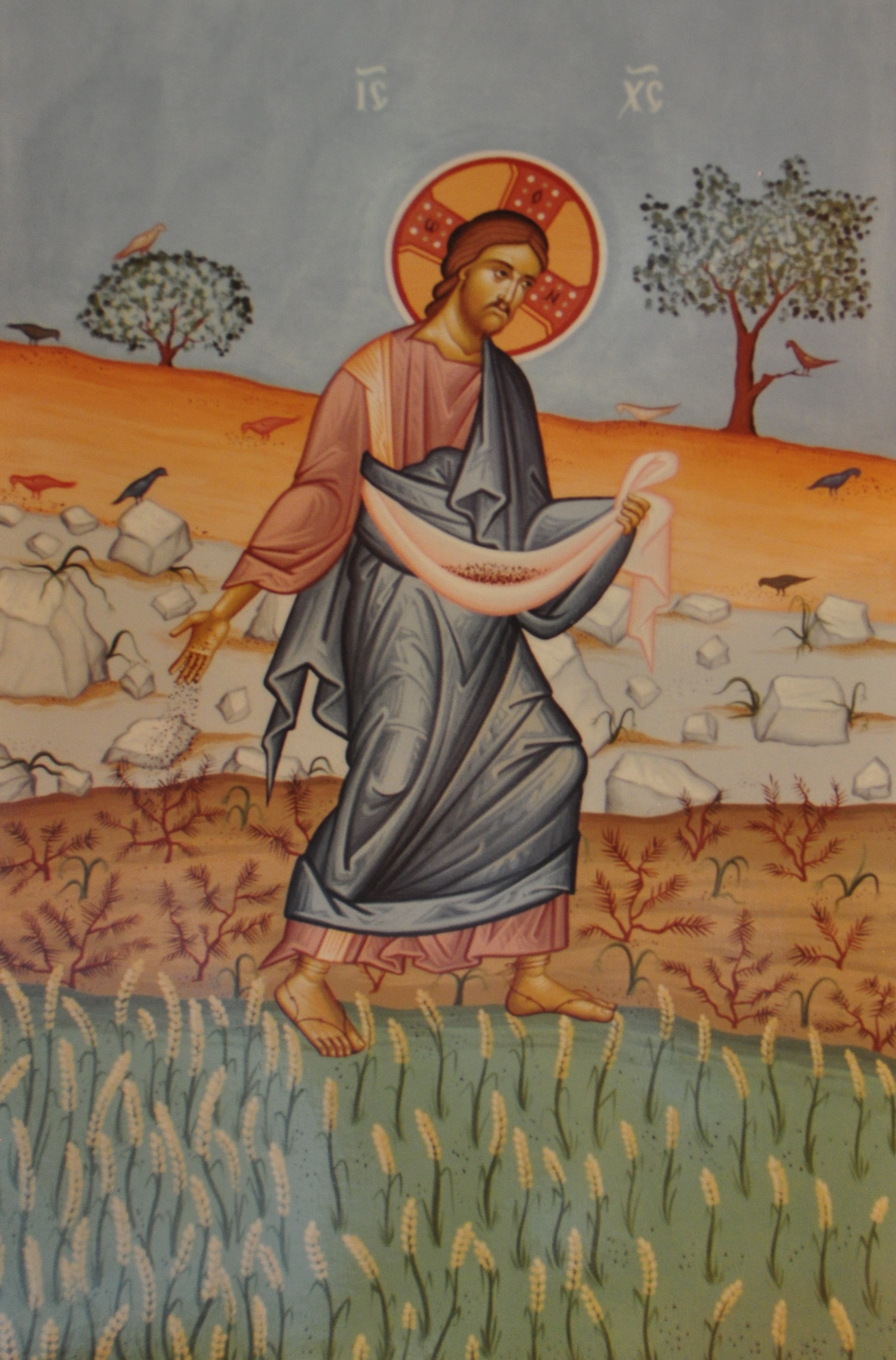 Perspective forthe Sower
Prayer availeth much
That promotes God’s providence  Co 4:3
Between praying searcher and servant  Ac 10:1-4,9
Do we pray for opportunity to sow?
We reap what we sow
As taught by Paul  2Co 9:6
To reap more, we must sow more
Goals should be how many taught, not converted
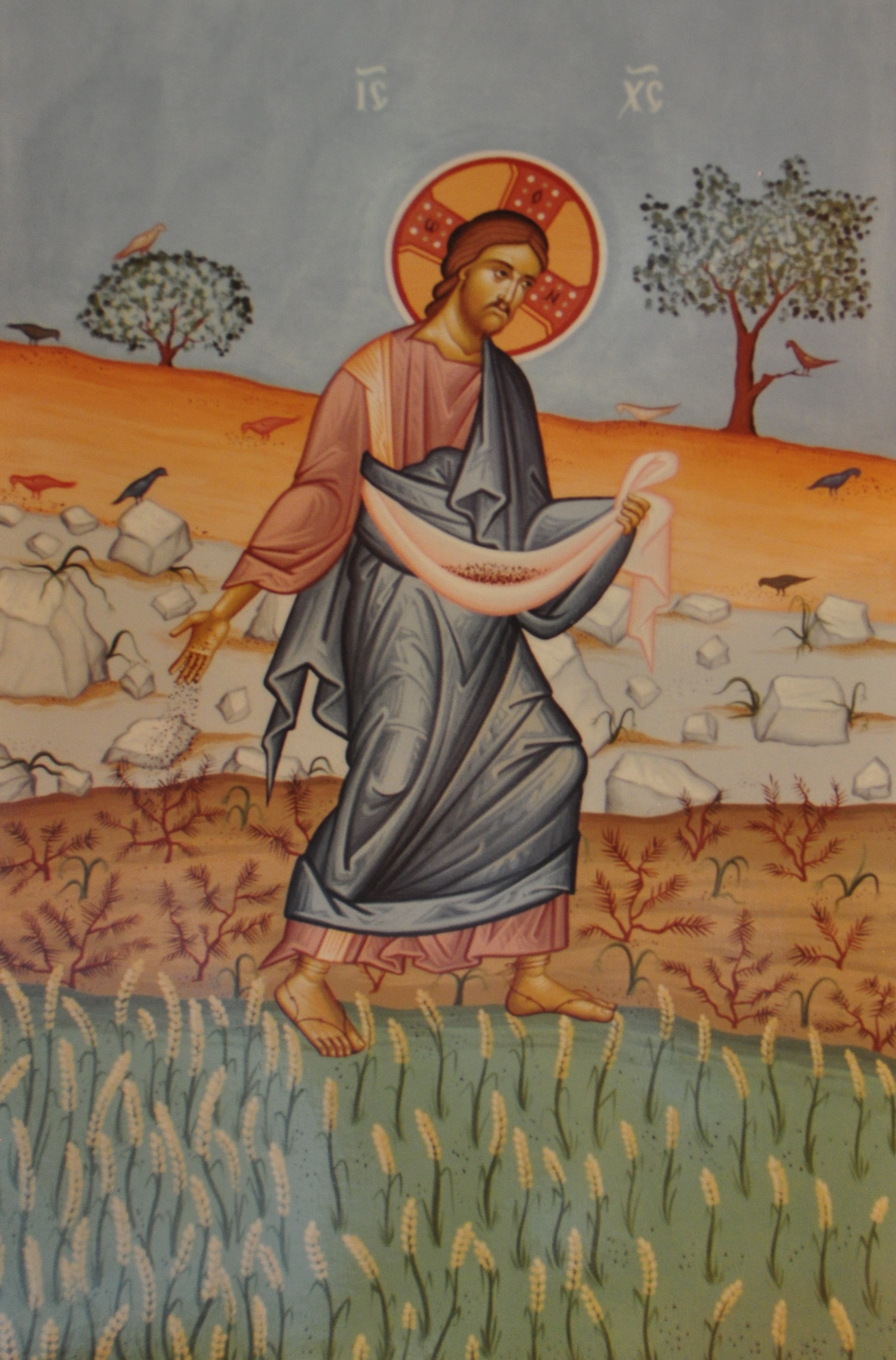 Perspective forthe Sower
The power is in the Word
Results depend on the soil
We are simply seed throwers
Often, one sows and another reaps
God’s providence is at work
God opens doors for prepared workers
Prayer availeth much
We reap what we sow
Perspective forthe Sower
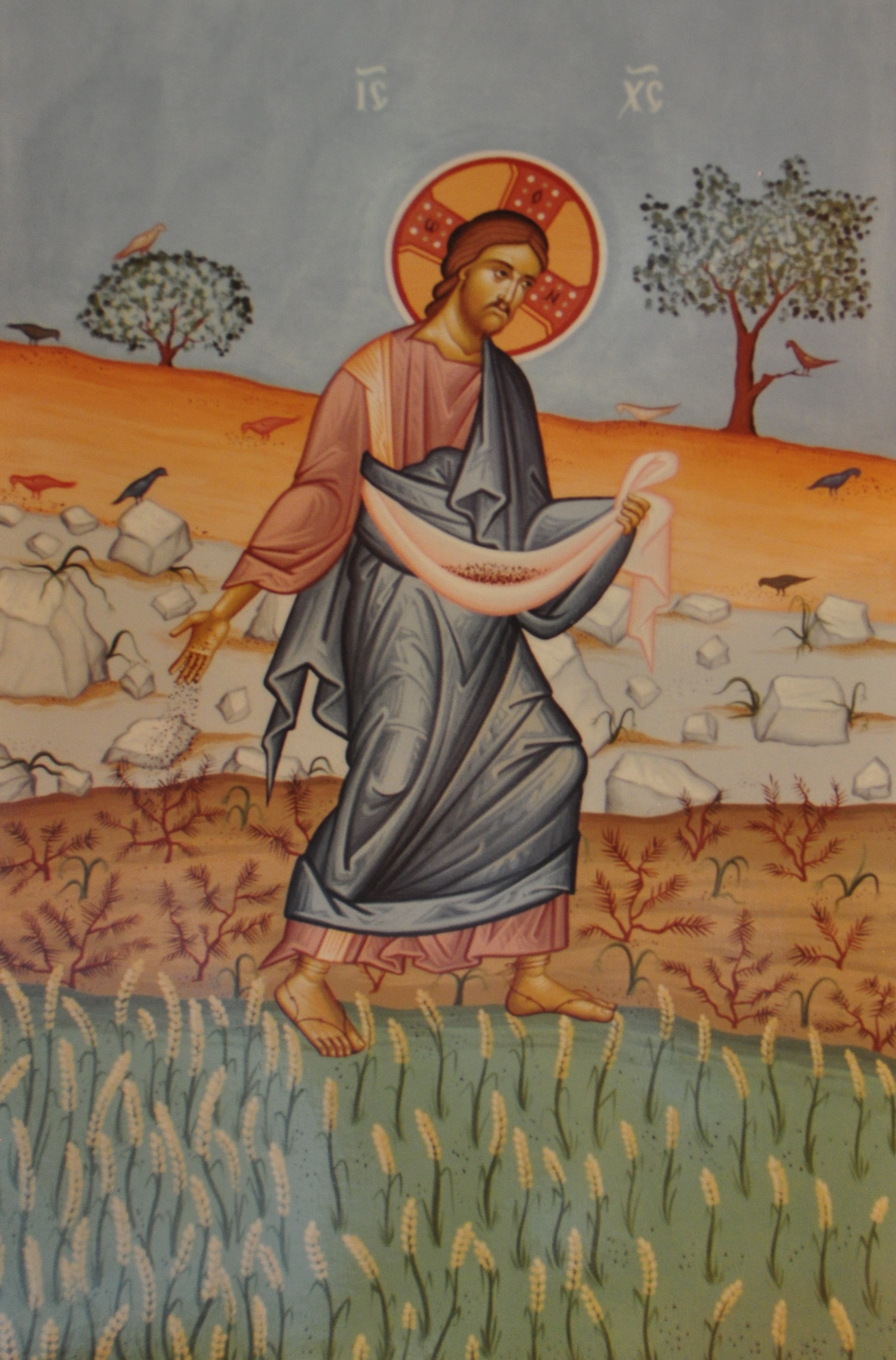 “Therefore, my beloved brethren, be ye stedfast, unmoveable, always abounding in the work of the Lord, forasmuch as ye know that your labor is not in vain in the Lord.”  ~ 1Co 15:58